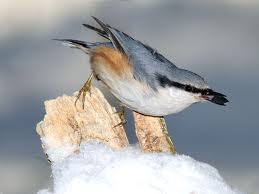 Где зимуют птицы?
Где зимуют птицы?
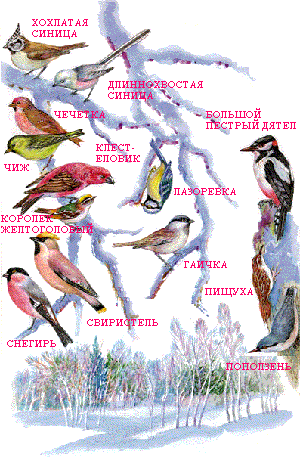 Улетели птичьи стаи,Лес в сугробах до ветвей.Вот тогда мы и дождалисьНаших северных гостей.Зимний лес не спит, а дремлет,Серебром окутан весь.Не покинув эту землю,Много птиц осталось здесь.
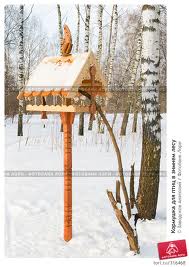 Птицы, которые остаются у нас зимовать или прилетают к нам зимой с севера, называются зимующими. А каких  зимующих птиц вы знает?
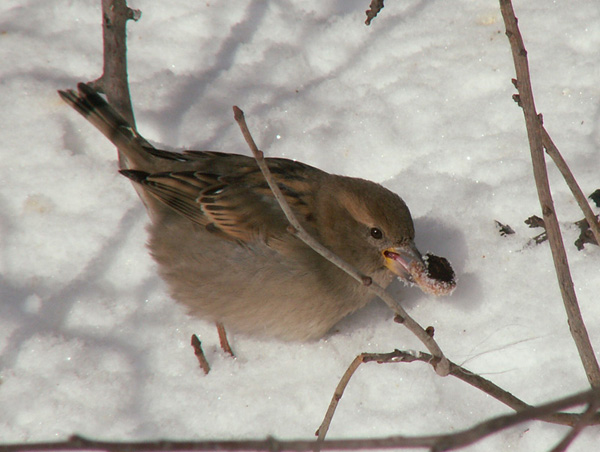 Маленький мальчишкаВ сером армячишкеПо дворам шныряет,Крохи собирает.
Галка
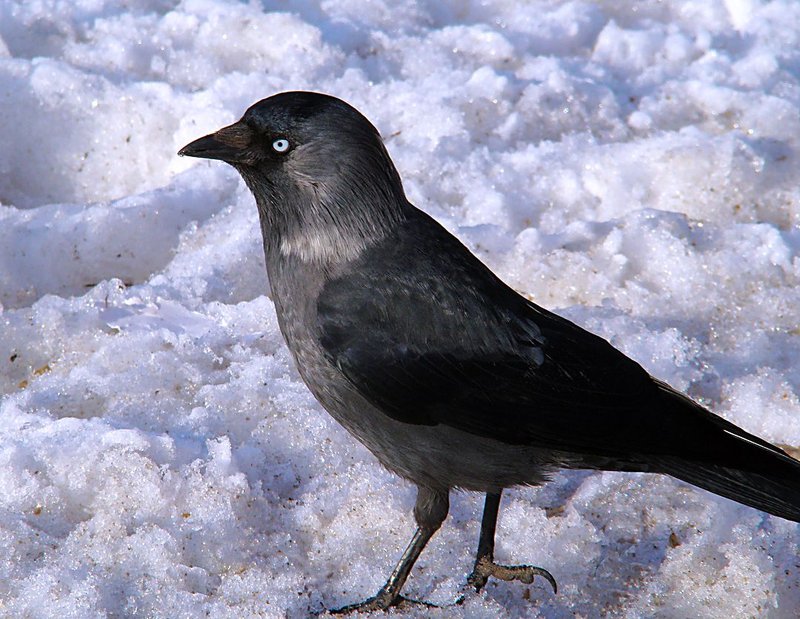 Поползень
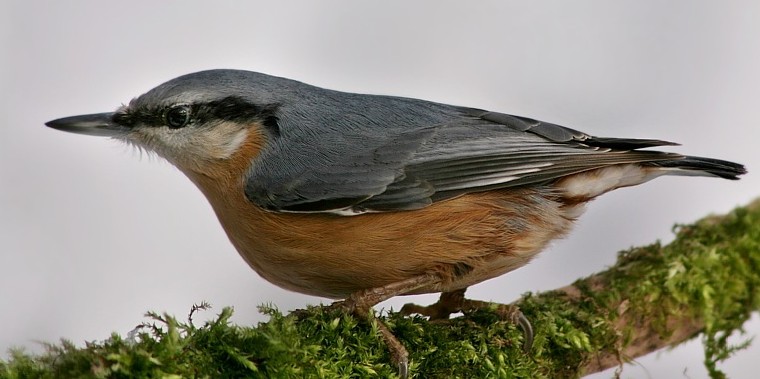 Сова
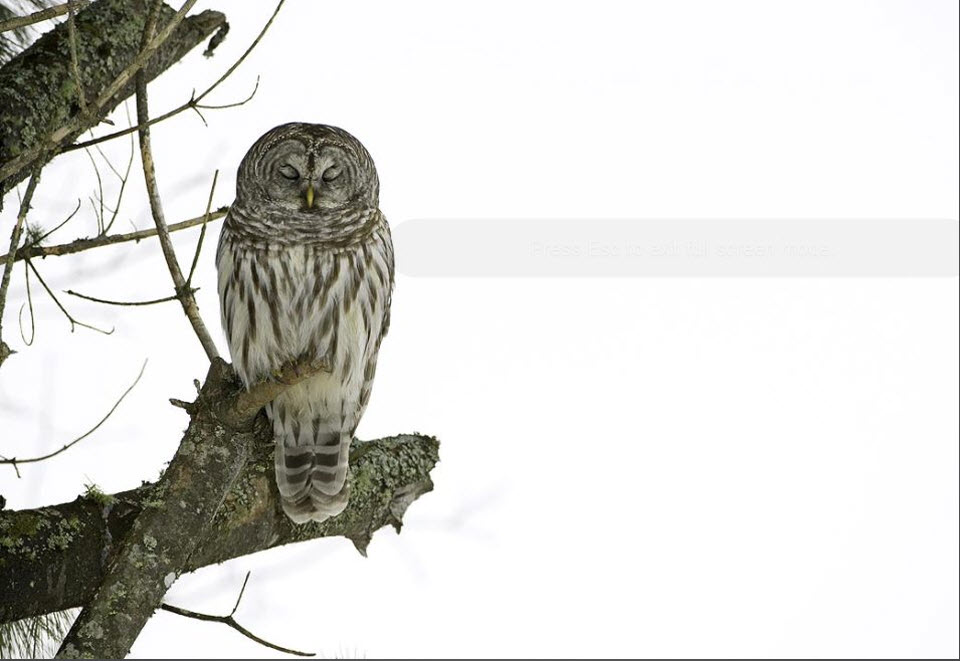 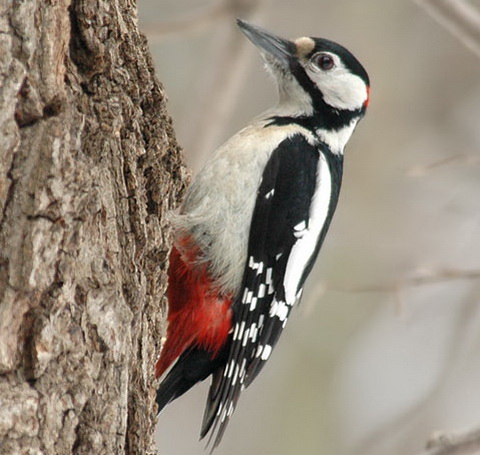 Я по дереву стучу,     Червячка добыть хочу,     Хоть и скрылся под корой,     Всё равно ты будешь мой.
Красногрудый, чернокрылый     Любит зёрнышки клевать.     С первым снегом на рябине     Он появится опять.
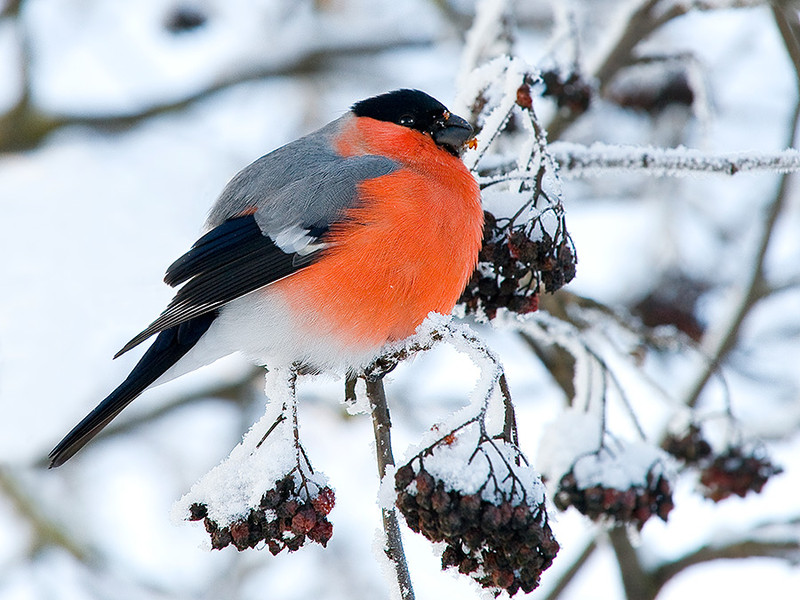 Кто на ёлке, на суку     Всё поёт: "Ку-ку, ку-ку"?
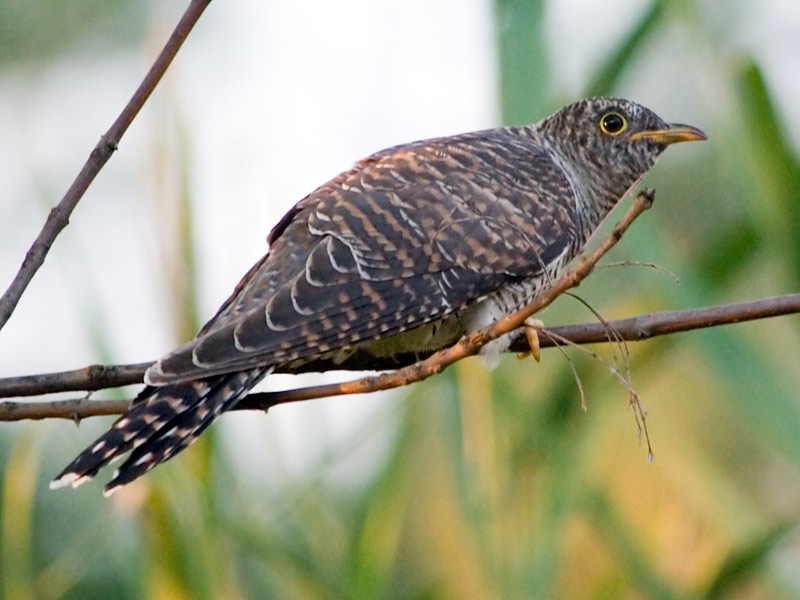 Вдали мелькают сойки –Синие ковбойки.
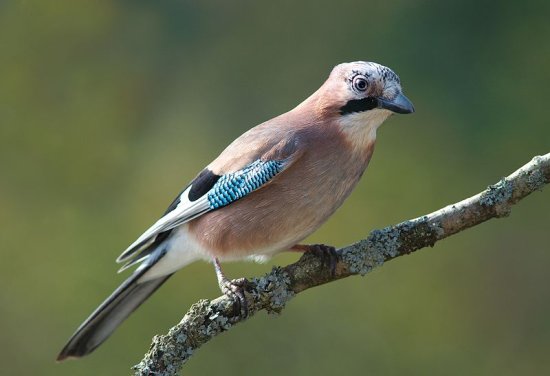 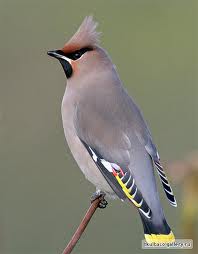 К нам с ветрами прилетелиСтайки ярких свиристелей.Прилетели свиристели,Песню севера запели.
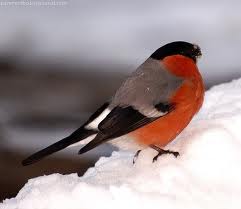 Зарумянились кустарникиНе от утренней зари.Эти красные фонарикиЗасветили снегири.
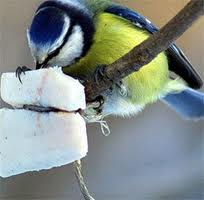 Спинка зеленоватая,Животик желтоватый,Черненькая шапочкаИ полоска шарфика.
Д. Синица.
Ворона
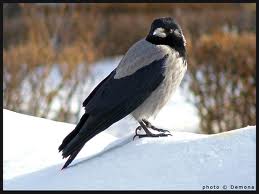 Как зимой помочь птицам?
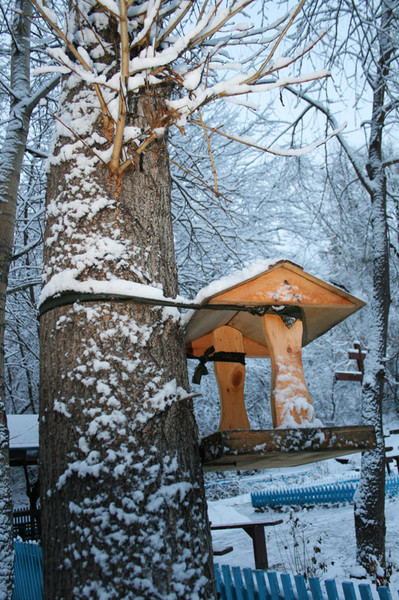 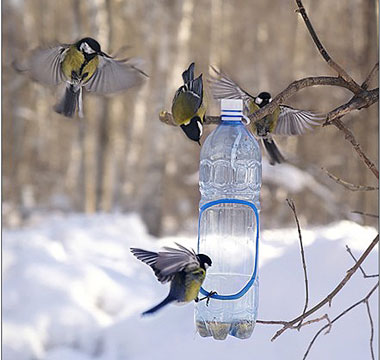 Кто что ест?
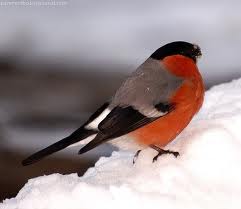 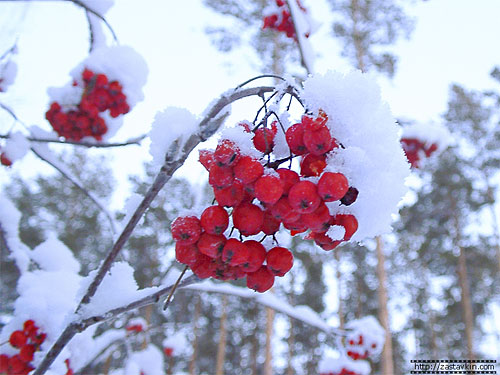 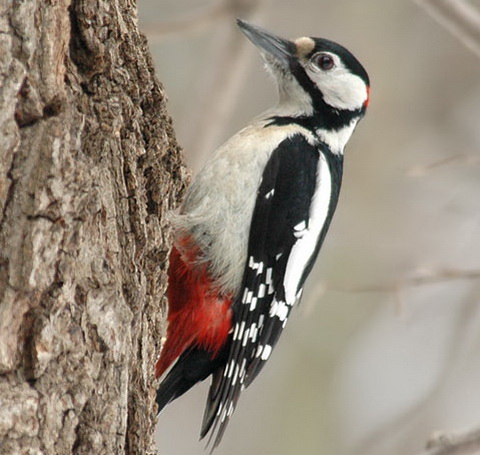 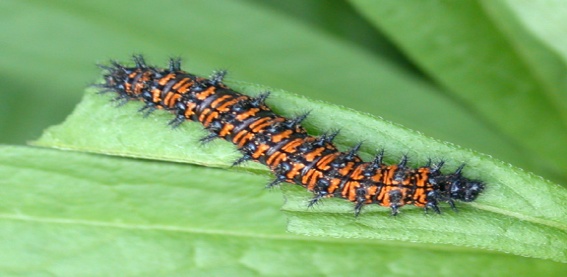 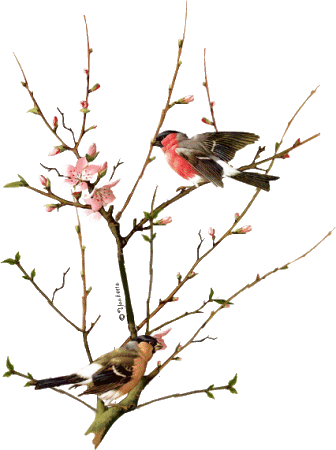 Помогите нам, ребята!